团体操表演
因数与倍数
WWW.PPT818.COM
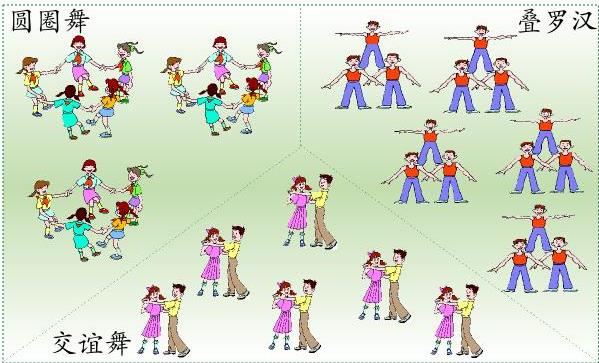 百位数表
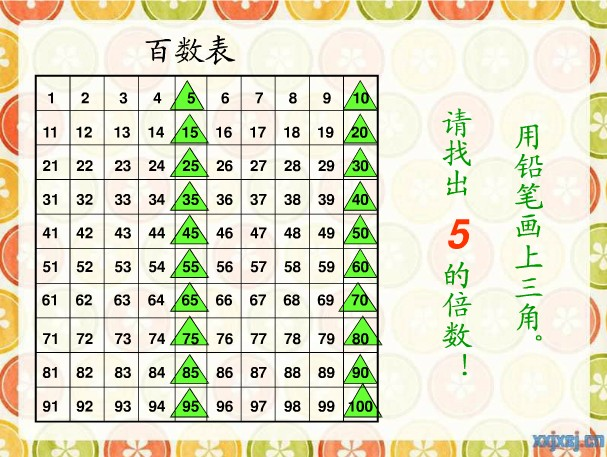 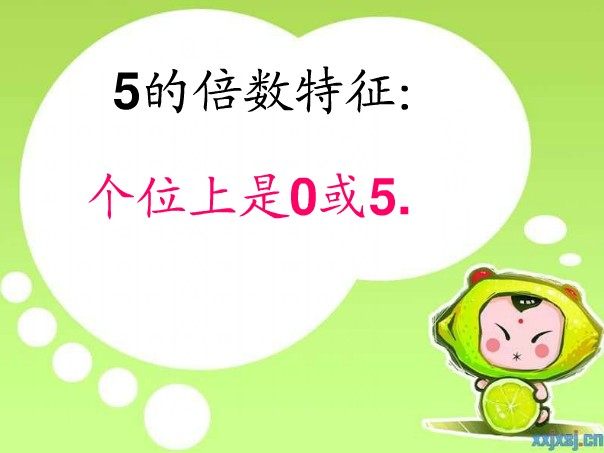 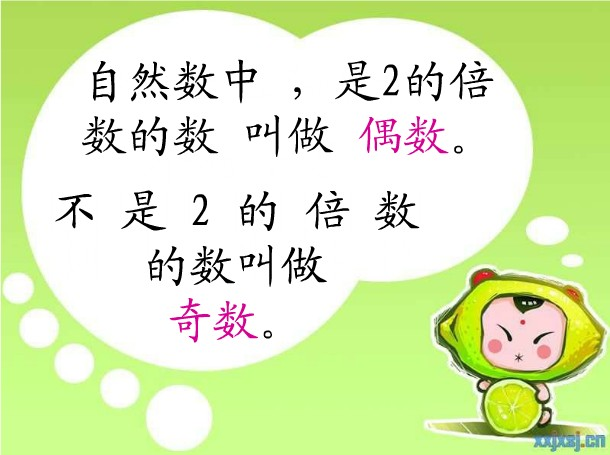 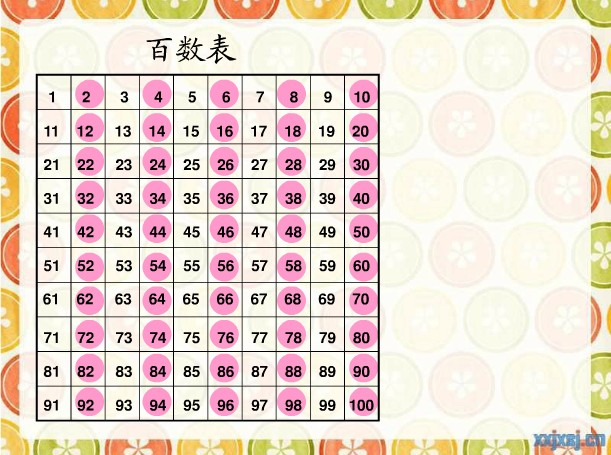 偶数有什么特征？奇数有什么特征？
偶数：个位上是0、2、4、6、8

奇数：个位上是1、3、5、7、9
考考你的眼力：
18
1
60
21
33
51
83
23
36
0
99
77
91
11
74
28
奇数
偶数
只有偶数的荷叶才能踩奥！
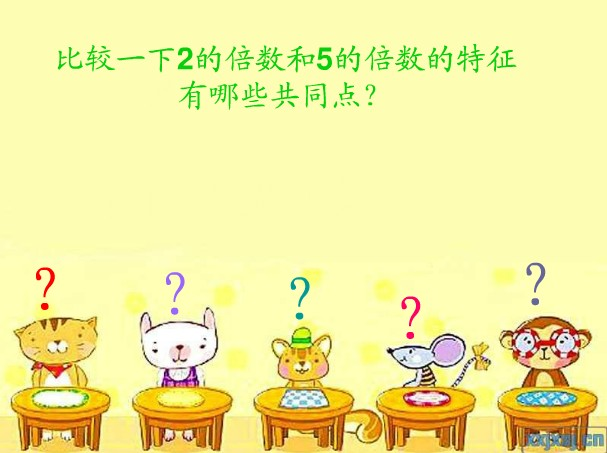 共同点：   都看个位上的数
                  个位上的数都是0
比一比谁的判断能力强
18   21   30   35   39      40     15   26   1   72   85       310     487     894
既是2的倍数，
    又是5的倍数？
2的倍数                                      5的倍数
30   40    26    
72      310    894
35   40   15 
  85  310
30   40    310
火眼金睛。
1、偶数都是2的倍数。（      ）
2、个位上是0的数，既是2的倍数又是5的倍数。（     ）                                                       
3、两个奇数的和不一定是偶数。（      ）
4、最小的偶数是0，最小的奇数是1。（    ）
5、一个非0自然数，不是奇数就是偶数（   ）
√
√
×
√
√
在1-20的自然数中，找出符合下面要求的数。
5的倍数
既是2的倍数，又是5的倍数：
奇数
1
3
5
7
9
11
13
15
17
19
偶数:
2
4
6
8
10
12
14
16
18
20
2的倍数
2
4
6
8
10
10
12
14
16
18
20
20
5
10
10
15
20
20
10
20
回顾
2、5的倍数的特征
2的倍数的特征：
个位上是0、2、4、6、8的数 ，
   都是2的倍数
0
是2 的倍数
不是2的倍数
偶数
奇数
5的倍数的特征：
0
个位上是0、5的数，都是5的倍数
既是2的倍数,又是5的倍数的数：个位上一定是（     ）
0